Cortical Thickness Analysis with Slicer
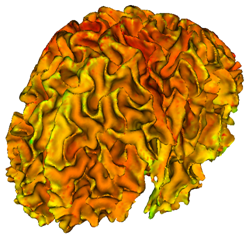 Martin Styner
UNC - Departments of Computer Science and Psychiatry
NIRAL, UNC IDDRC
Guido Gerig, Ipek Oguz, Josh Cates, Clement Vachet, Cedric Mathieu, Marc Niethammer
Motivation Neuroimaging
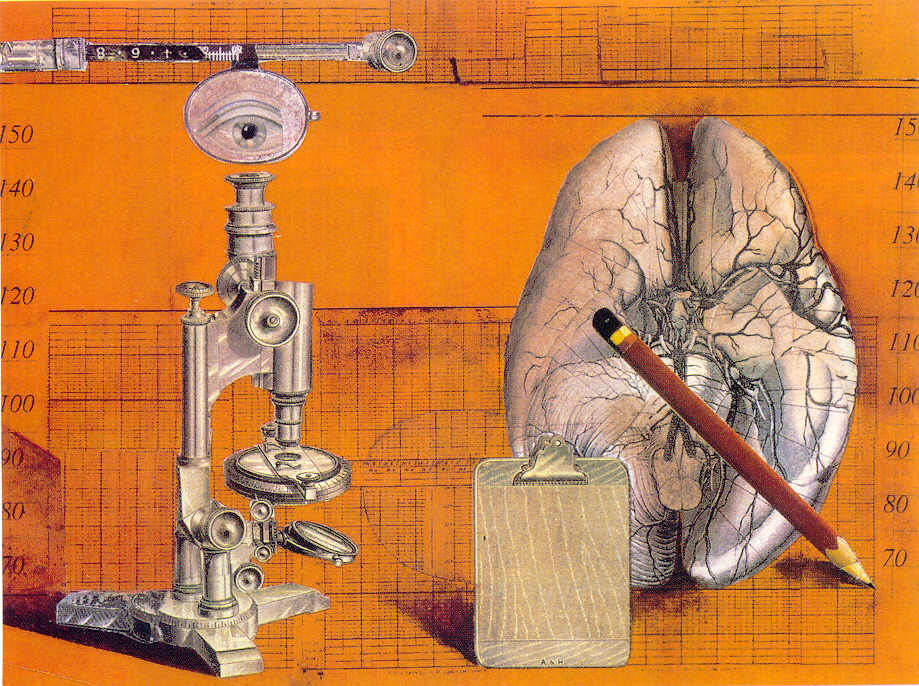 Morphometry Pathology
Cortical Gray Matter thickness 
Schizophrenia, Autism, Alzheimer’s, Huntington’s…

This talk:
Cortical thickness examples
Existing methods for cortical thickness
NA-MIC/Slicer modules
Future work
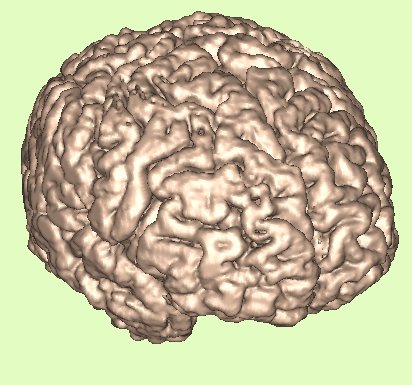 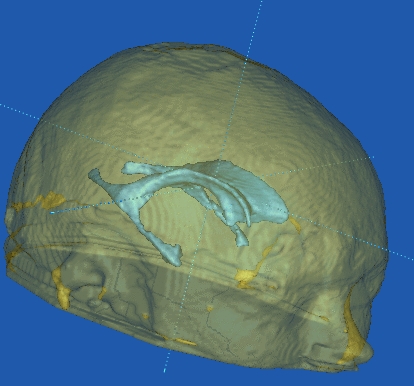 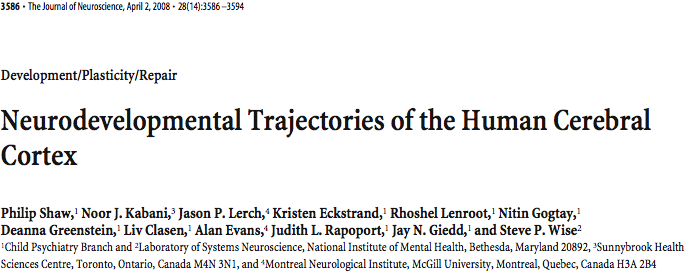 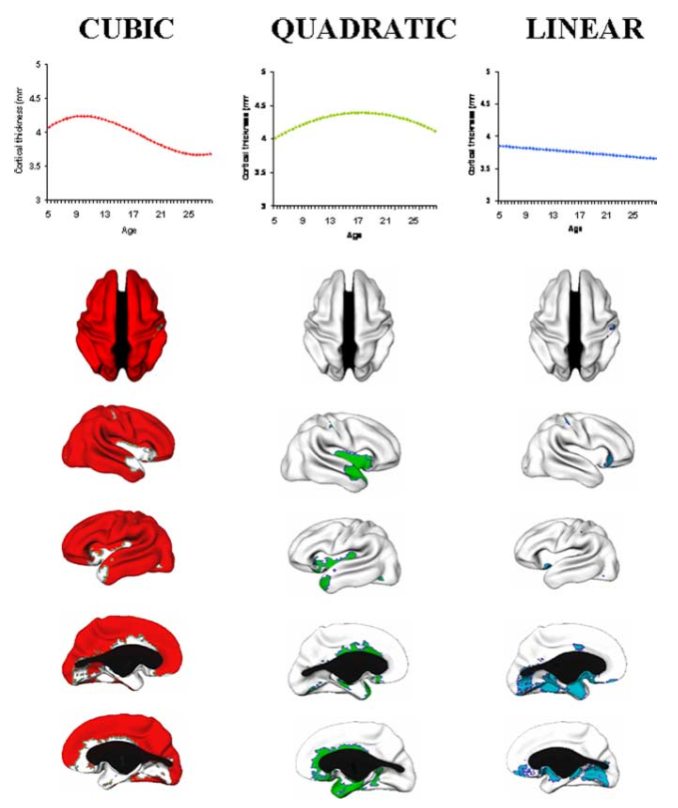 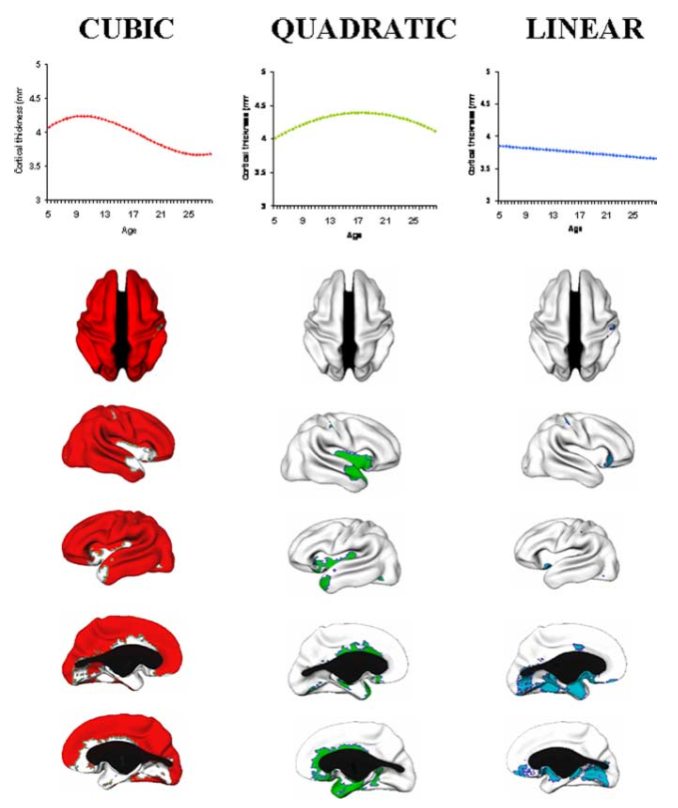 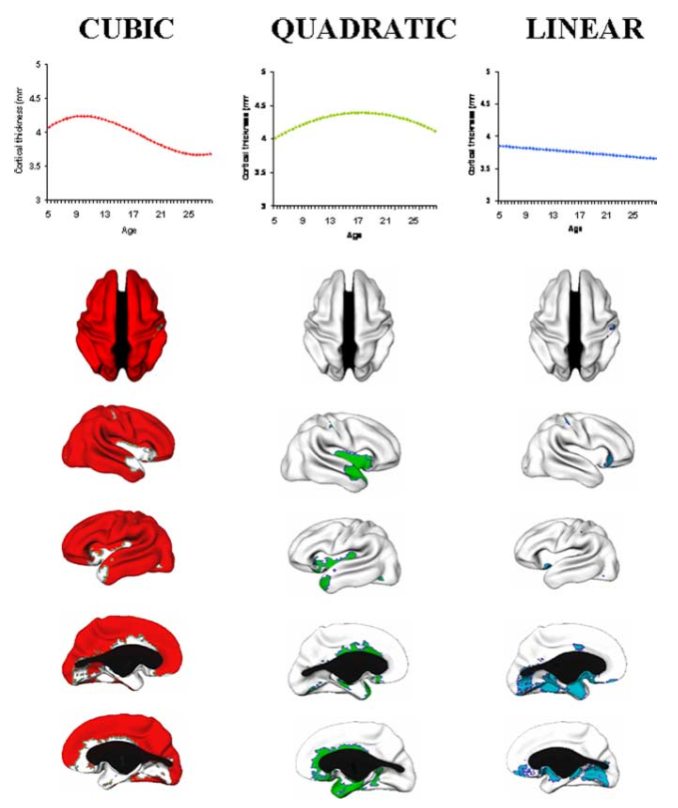 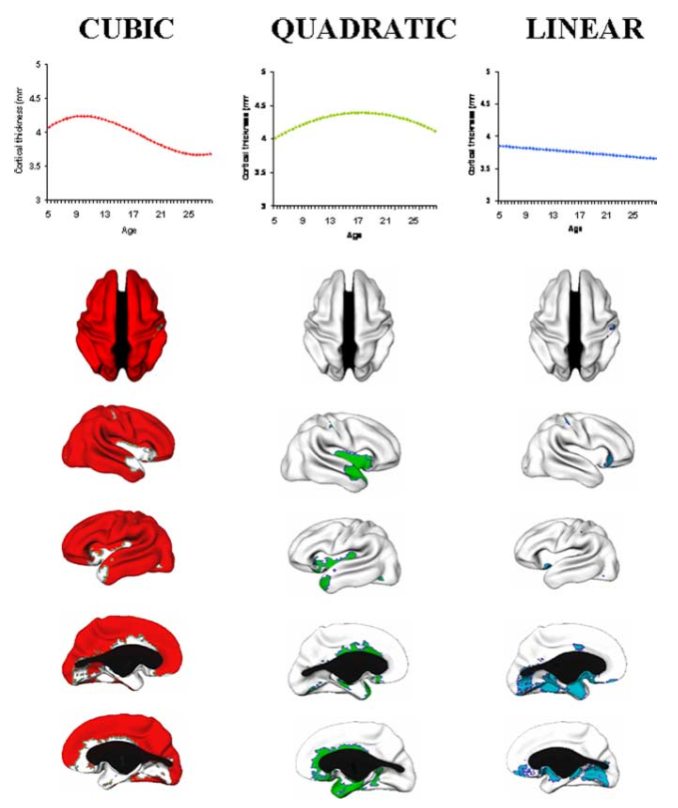 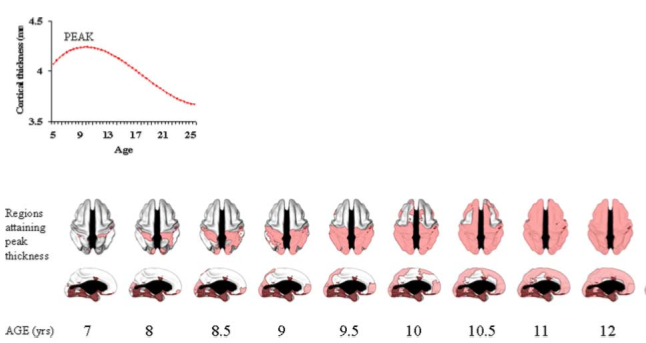 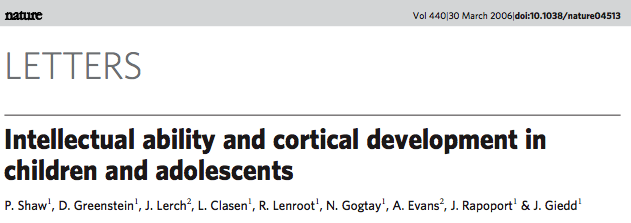 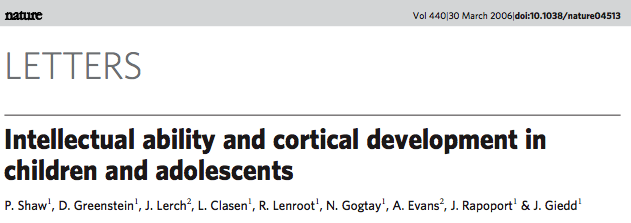 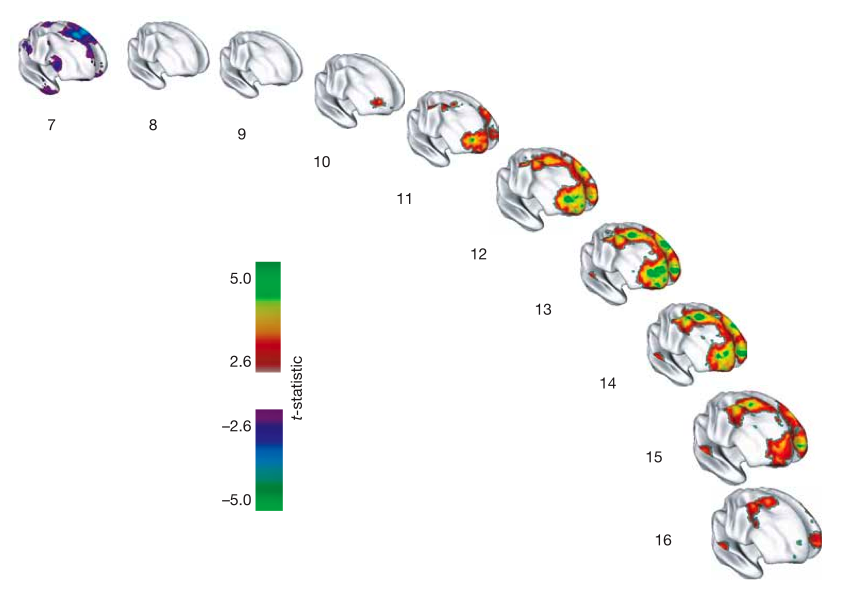 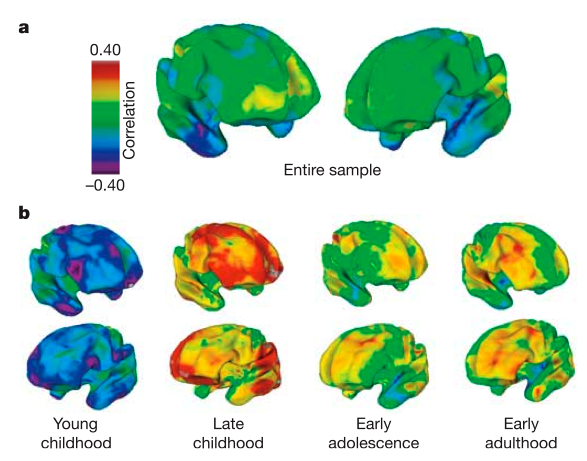 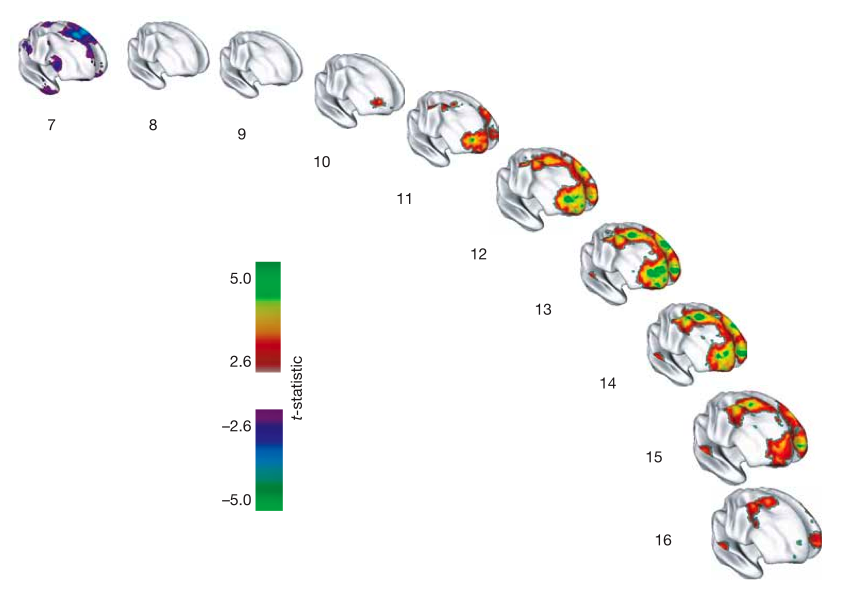 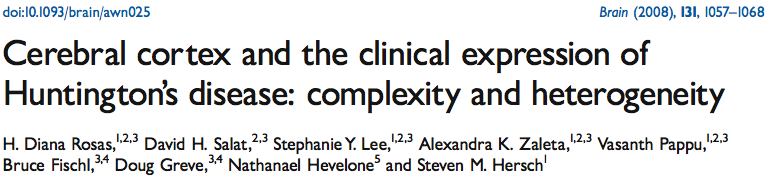 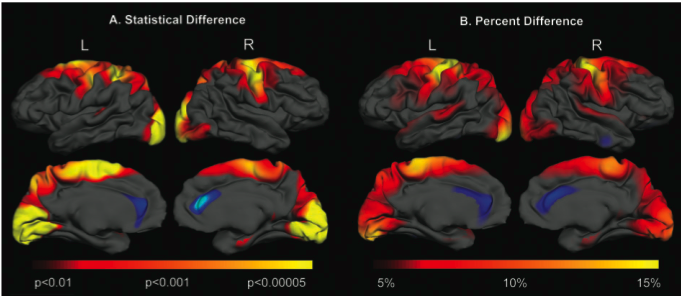 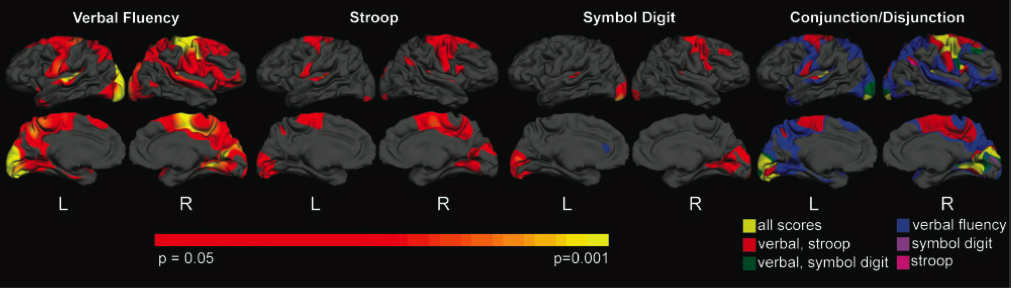 Correlation with cortical thinning
Cortical thinning
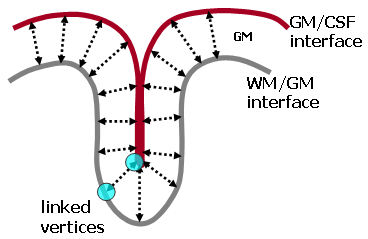 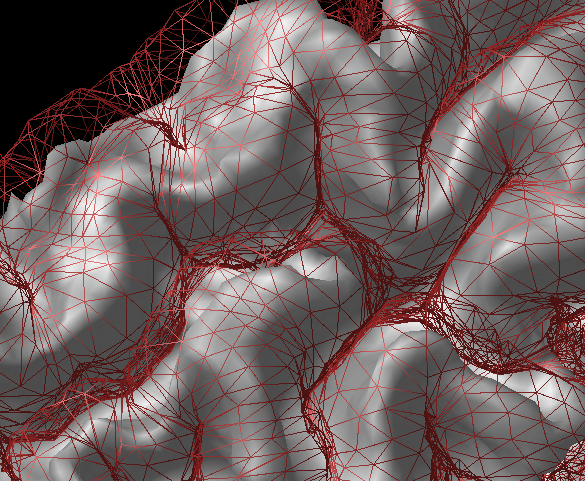 Existing Methods
Cortical thickness ≠ Graymatter density
M Chung, TMI 2007, negatively correl.
Major methods
BrainVoyager, Goebel
Commercialized, Brain Innovation 
CLASP, Evans et al (MNI)
FreeSurfer, Fischl et al (MGH)
CRUISE, Tosun et al (JHU,UCLA,UCSF)
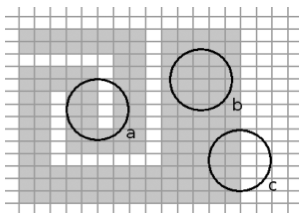 Native
MR image
Intensity Non-uniformity
Correction
Spatial Normalization 
to stereotaxic space
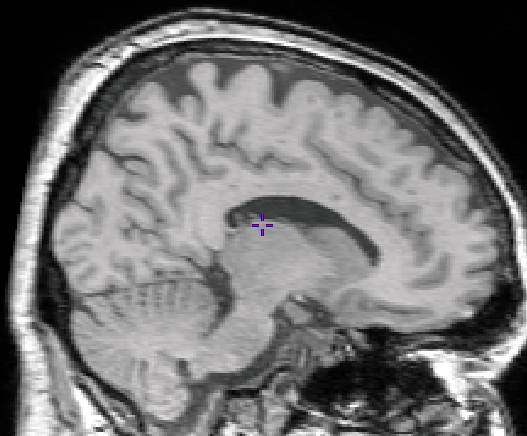 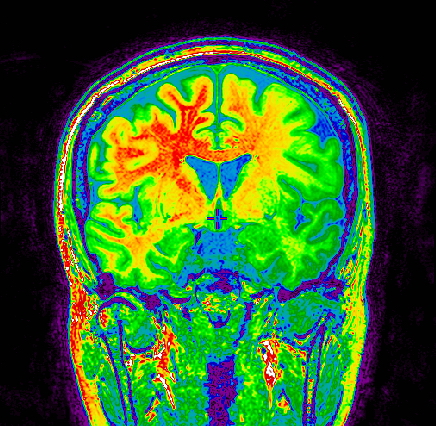 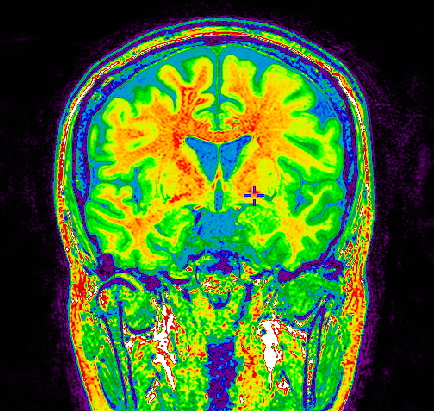 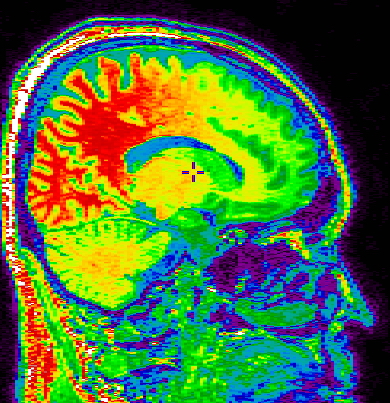 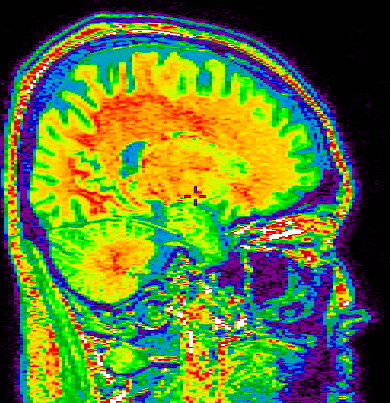 Tissue Classification
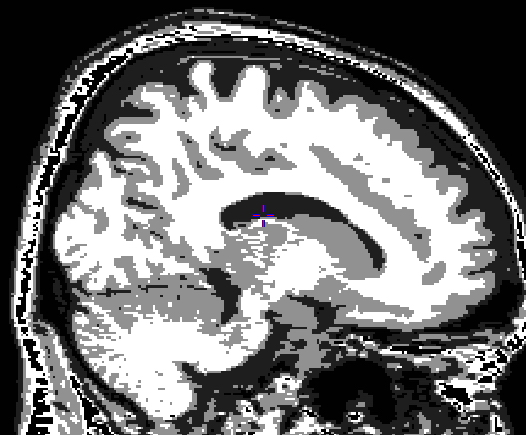 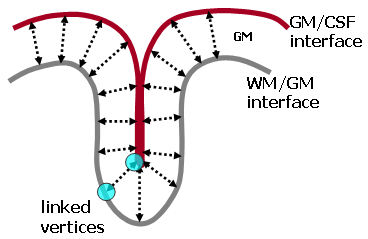 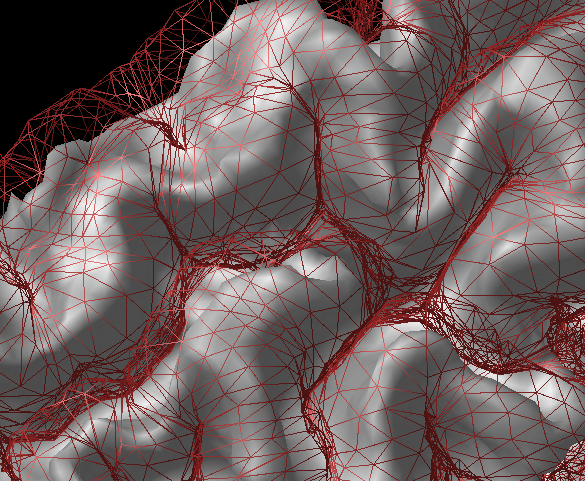 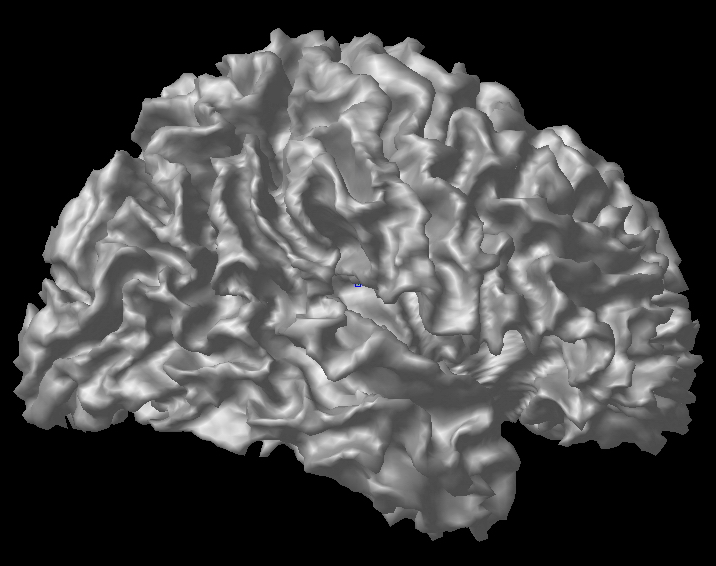 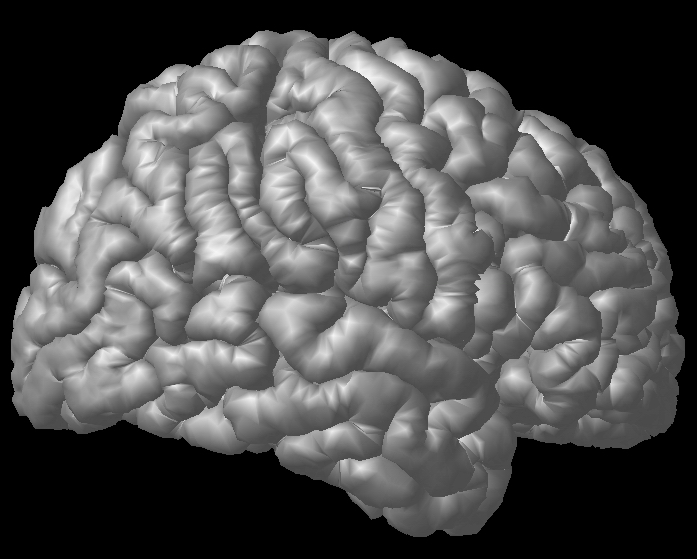 CLASP - MNI
Image preprocessing & Cortical surface extraction
Cortical Surface Extraction 
(CLASP algorithm)
Cortical thickness measurement
[Speaker Notes: Now, I talk about my second theme, cortical thickness analysis. This slide shows briefly procedure of cortical thickness measurement, it is made by Dr. Alan Evans in Montreal. Firstly, this pipeline got the raw brain image and corrected the intensity non-uniformity, because the image including intensity non-uniformity is able to get misclassifications such as thick or thin gray matter. Then, N3 program is able to correct the intensity non-uniformity. Then, Corrected image was registration to stereotaxic space. In this space, skull stripping and tissue classification was performed.
And next step, generate cortical surface. Firstly, the surface was made in white matter and gray matter interface. This white matter and gray matter interface surface expand to gray matter and CSF interface following with Laplace flow. Finally, I can measure the cortical thickness by subtracting between the vertex on outer boundary and on inner boundary. This thickness is measured in Stereotaxic space. Of course, I can obtain the native cortical thickness using inverse matrix.]
Sulcal geodesic depth
Average sulcal depth
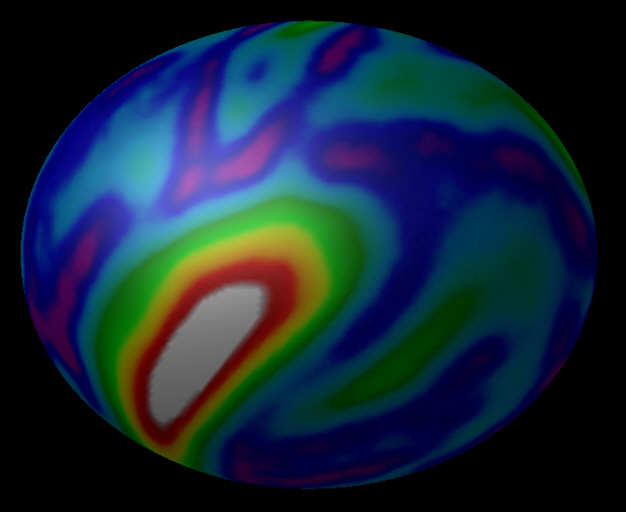 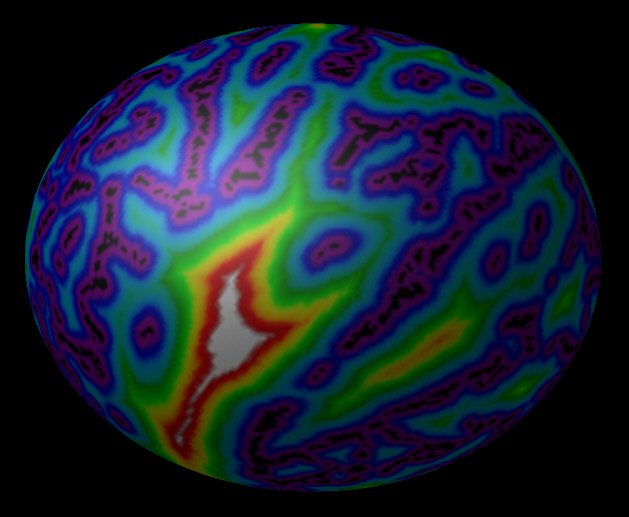 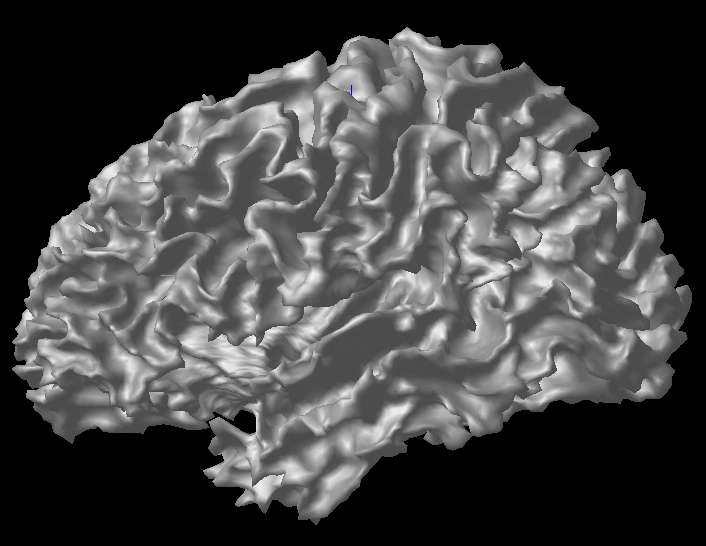 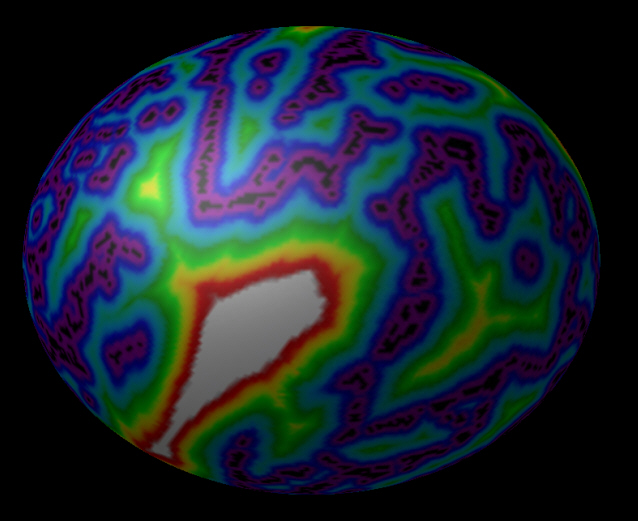 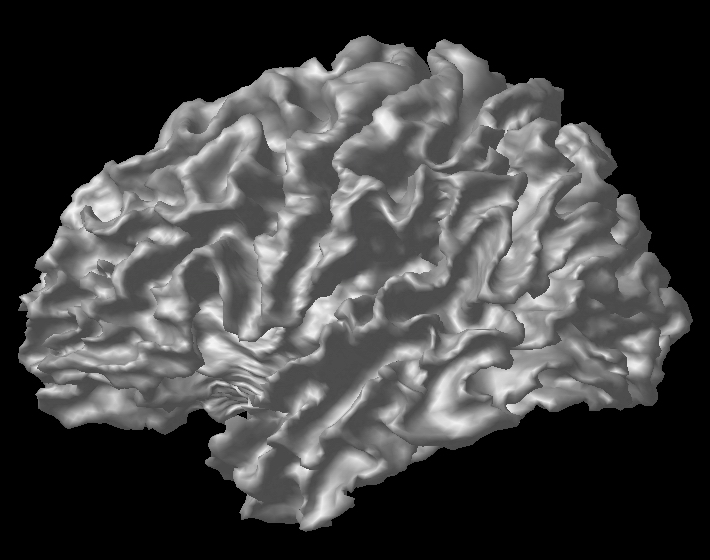 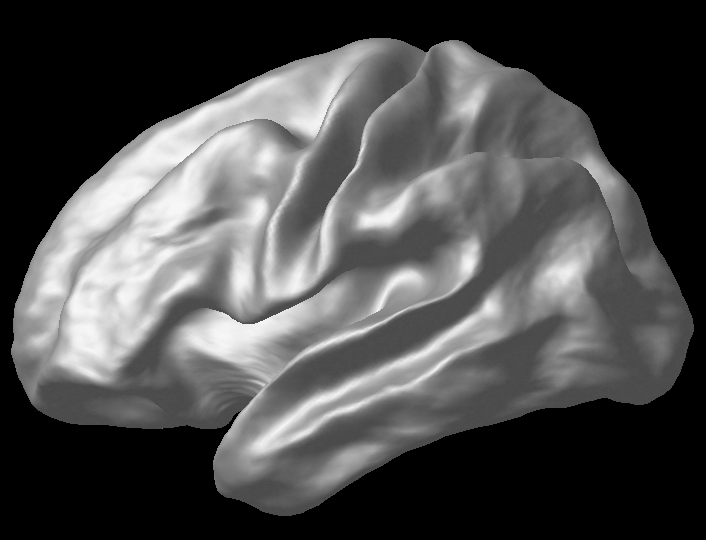 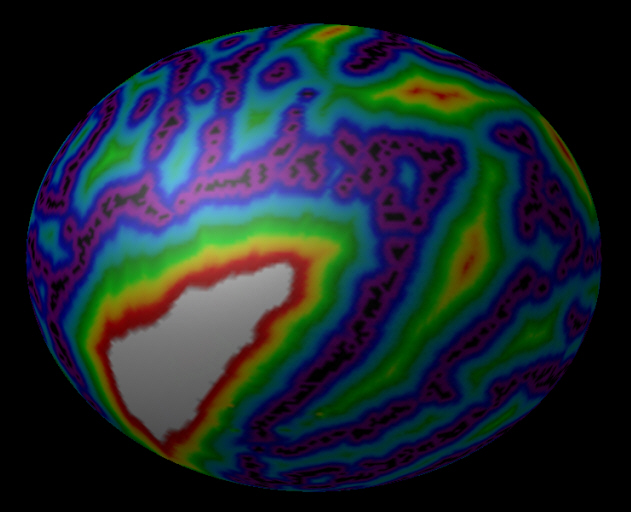 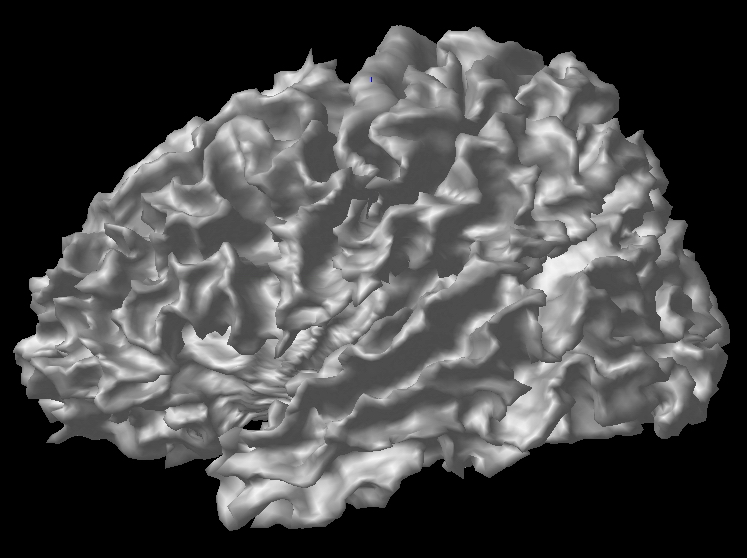 …
…
CLASP Correspondence
Nonlinear registration on 2D sphere surfaces
Spherical surface registration with sulcal depth map
[Speaker Notes: Though I can obtain the cortical thickness, there is no correspondence between inter-subjects. So, sulcal pattern matching is able to make the correspondence. It is non-linear registration on 2D sphere surface using geodesic depth. The depth is geodesic distance between the sulcal top and sulcal fundus. After this non-linear registration step, I can have the correspondence among inter-subjects.]
FreeSurfer
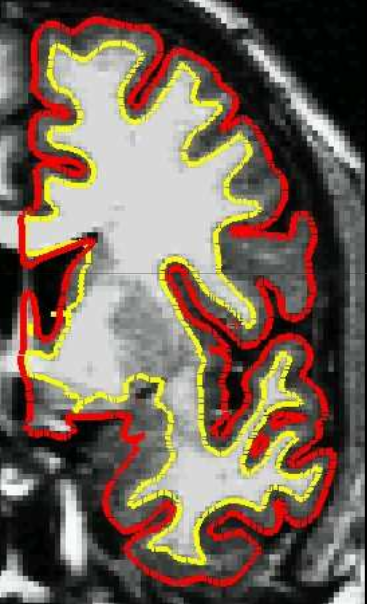 Similar preprocessing
Different order of steps
WM from segmentation and topology correction
GM surface from evolution along T1 intensity gradient
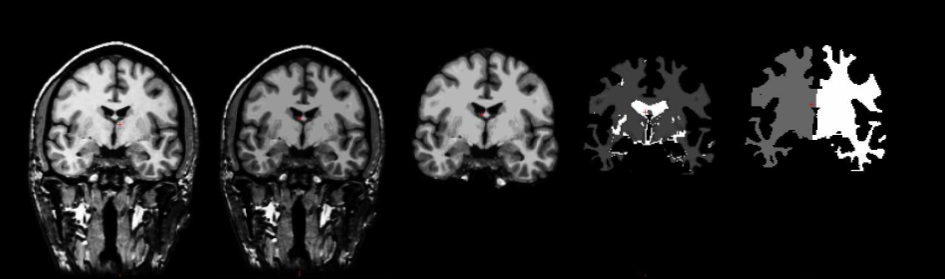 FreeSurfer Correspondence
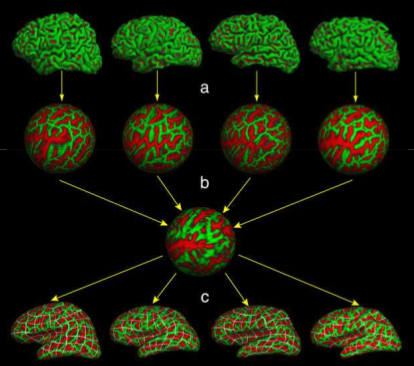 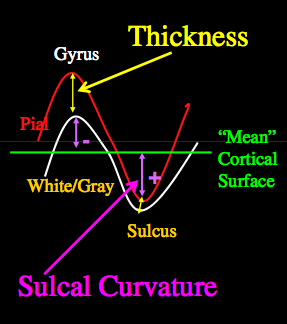 Sulcal depth
Surface registration
to atlas
CRUISE Cortical Reconstruction Using Implicit Surface Evolution
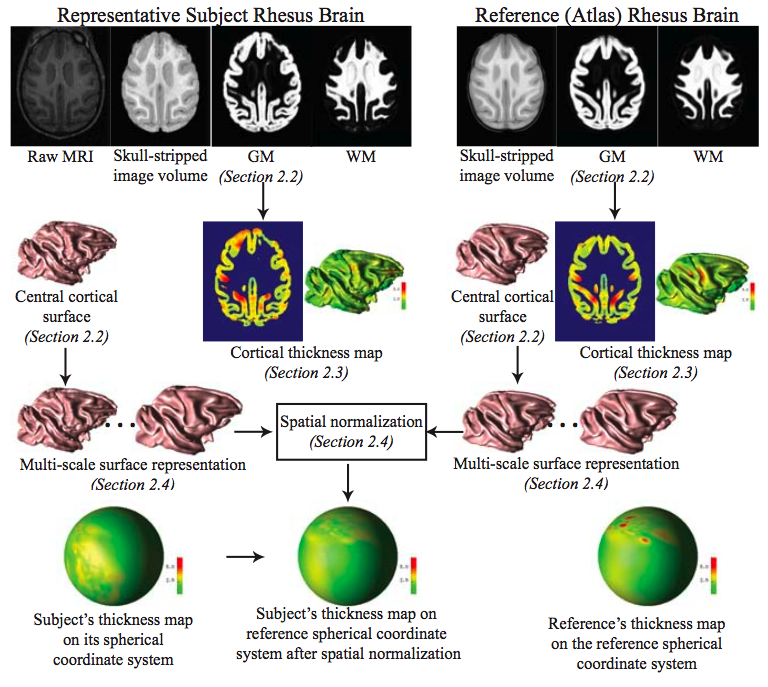 Laplacian based 
Cortical Thickness
[Speaker Notes: Can you talk a bit more here about Duygu’s method. Add the overview picture from the MICCAI paper in here.
 Uses topology preserving tissue segmentation -> no need for costly topological corrections a la Freesurfer
 Uses Koenderink shape/curvature features to compute correspondence
Make a full slide talking about Gaussian Kernel regression, maybe add some illustrations]
CRUISE Correspondence
Koenderink Shape Measures
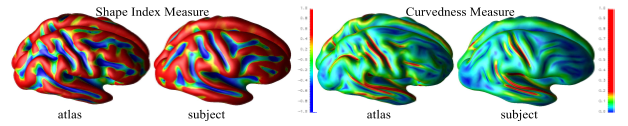 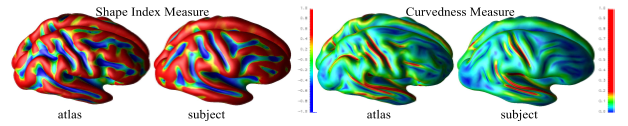 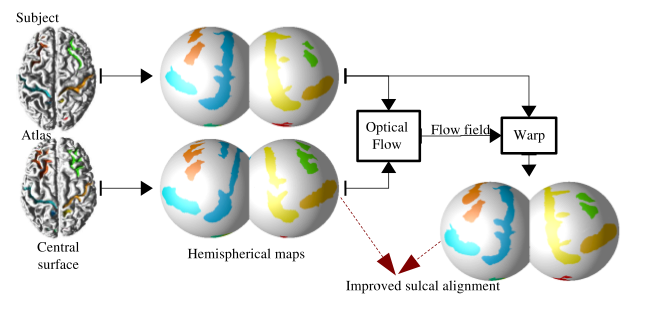 Major Differences
Cortical topology
Spherical topology needed?
During or After WM/GM segmentation
Thickness measurement
Closest point, skeleton based, deformation based and laplacian solution based
Cortical correspondence
Many based on sulcal depth based or curvature
Template vs Group-wise? Parametrization?
NAMIC Approach for CT
2 separate module pipelines
Regional/image based CT analysis: 
Template based registration, simple but stable, good for regional analysis
Local/surface based CT analysis
Spherical topology, but tolerance against violations
Group-wise correspondence
Extensible generic framework that easily incorporates landmarks, connectivity, vessels, functional
Full framework in open source, NAMIC Kit
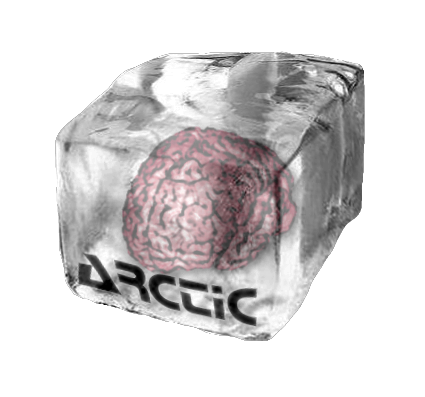 Regional CT – Pipeline
Slicer external module (loadable via extension manager)
	ARCTIC (Automatic Regional Cortical ThICkness) 
Input: raw data (T1-w, T2-w, PD-w images) 
Three steps in the pipeline:
	1. Tissue segmentation 
	2. Regional atlas deformable registration 
	3. Cortical Thickness
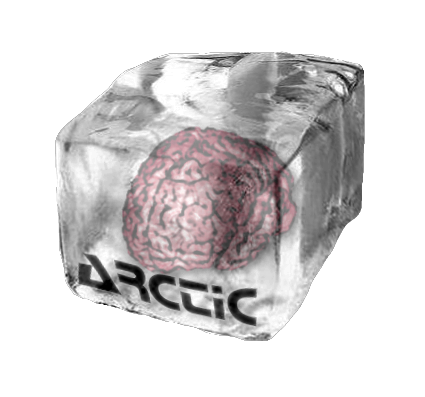 ARCTIC pipeline
Step 1:  Tissue segmentation 
  Probabilistic atlas-based automatic tissue segmentation via an Expectation-Maximization scheme 
  Tool: itkEMS or ABC (Automatic Brain Classification on NITRC, UNC & UUtah)
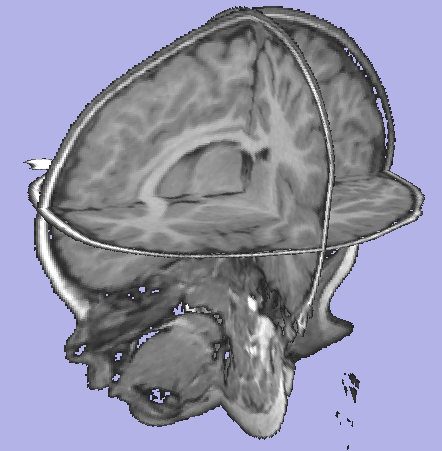 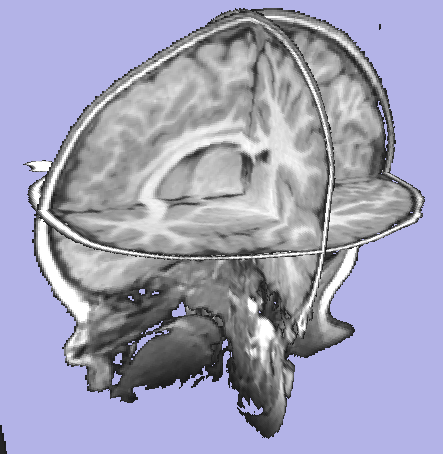 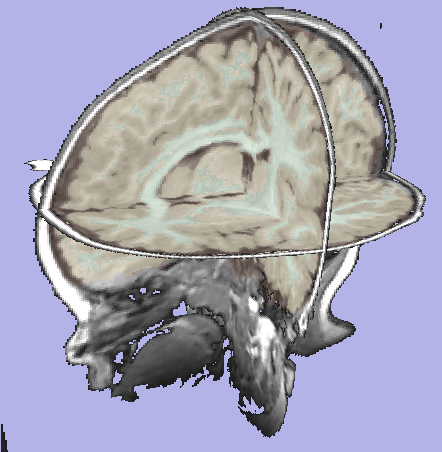 T1w image
Corrected image
Label image
ARCTIC pipeline (2)
Step 2. Regional atlas deformable registration 
 2.1 Skull stripping using previously computed tissue 
	segmentation label image 
	Tool: SegPostProcess (UNC Slicer3 ext module) 
2.2 T1-weighted atlas deformable registration using a B-spline pipeline registration 
	Tool: RegisterImages (Slicer3 modules) 
2.3   Applying transformation to the parcellation map 
	Tool: ResampleVolume2 (Slicer3 module)
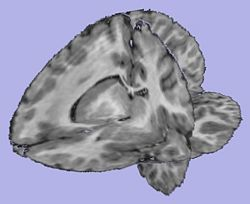 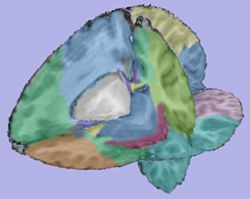 ARCTIC pipeline (3)
Step 3. Cortical Thickness 
 Sparse asymmetric local cortical thickness 
 Uses distance map based local maxima to correct for CSF/GM errors (akin to skeleton based CT)
 Tool: CortThick (UNC Slicer3 module) 
Note:  All the tools used in the pipeline are Slicer3 modules, some of them being UNC external modules. All can be run as command line and thus are scriptable
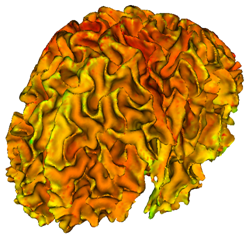 ARCTIC Validation
ARCTIC vs. Freesurfer:  
Freesurfer’s tutorial dataset consisting of 40 healthy subjects, ranging in age from 18 to 93, Pearson correlation of the mean lobar CT’s 
 As is: Good correlation for parietal lobe, other lobes r < 0.7
 When using Freesurfer’s WM/GM segmentation: all lobes r > 0.75 
 Also using Fressurfer’s parcellation: all lobes r > 0.85

Longitudinal autism study of 86 subjects aged 2-4 years. 
 FreeSurfer low success: <40% without, <70% manual intervention
 ARCTIC: 98% success rate
GAMBIT: local CT analysis
Tissue segmentation
Group-wise Automatic Mesh-Based Analysis of Cortical Thickness(GAMBIT)

Similar processing to other local approaches
ROI segmentation
WM cortical image creation
Cortical thickness computation
WM cortical image post-processing
Genus 0 - WM image & surface creation
WM Image 
fixing
Genus 0 - WM surface inflation
Sulcal depth computation
Particles initialization
Inflation, Sulcal Depth and Particle Initialization
Sulcal Depthmap
Particle Placement
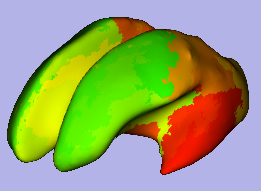 WM surface
98 Regions
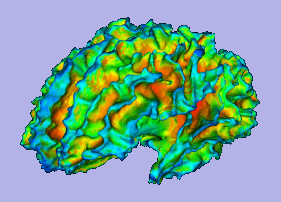 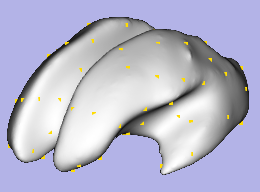 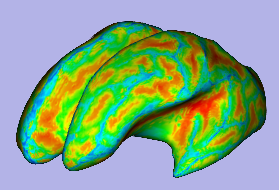 98 Particles at COG
Inflated surface
Group-wise Correspondence
Template free
Correspondence over all surfaces
Minimum Description Length
Davies et al
Parametric framework
Entropy: Oguz & Cates
UNC & Utah
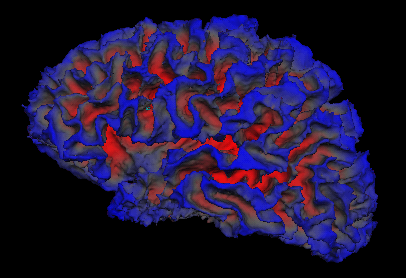 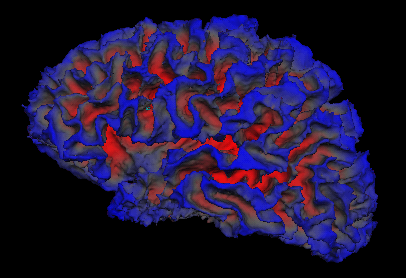 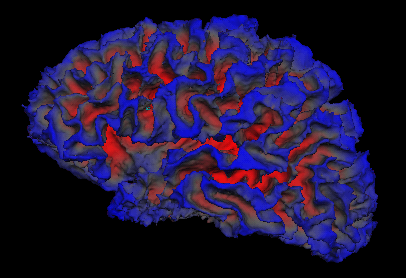 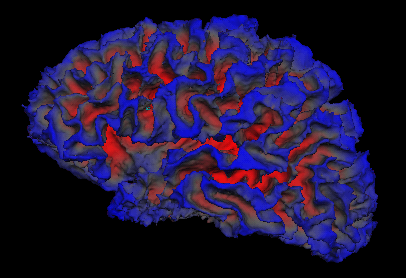 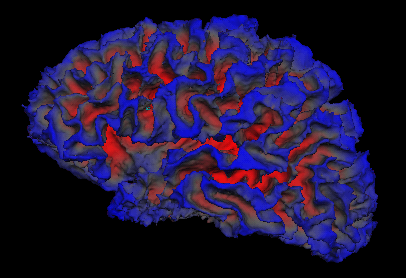 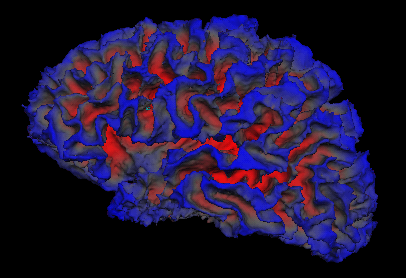 Particle Approach (Cates & Oguz)
Point-based sampling of the surface
Same number of particles per shape
Very different from all other parametric approaches
Particles are ordered  correspondence
Incorporates functions of position
Local curvature, Sulcal depth, DTI connectivity
Entropy Tradeoff
Simultaneously maximize both the geometric accuracy and the statistical simplicity of the model
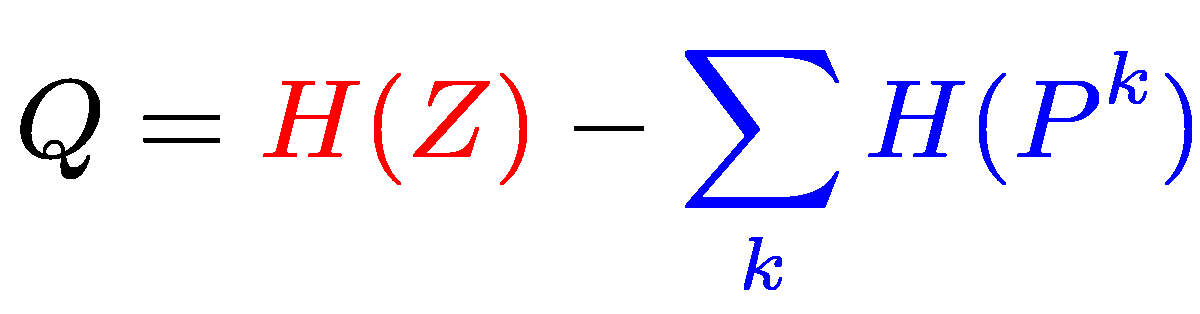 k: shape id
P: particle locations
Z: ensemble distribution
Ensemble entropy
(small = simple)
Surface entropy
(large = accurate)
Dealing with Cortical Geometry
Highly convoluted surface is a problem
Particle correspondence computed on 3D image grid
Solution: run correspondence on inflated brain
Convex move in, concave move out
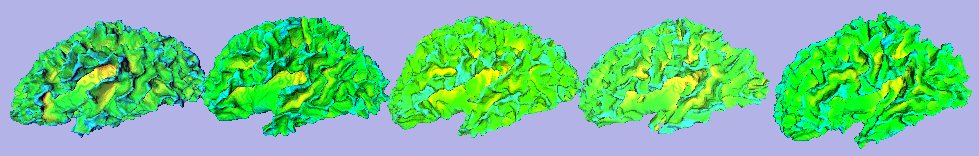 CT
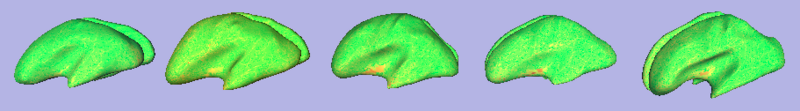 CT
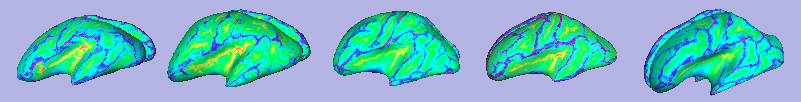 SD
Experiments
9 healthy subjects
Correspondence metric: sulcal depth
Reduction of sulcal depth variance
Compare vs Freesurfer, same init
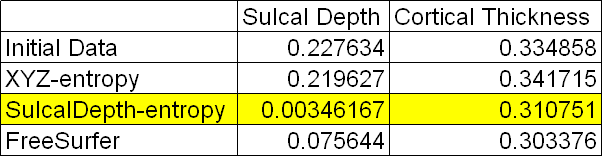 Open Source Framework
All BSD style open source
Slicer external modules for all individual steps
“Super” modules (ARCTIC and GAMBIT) 
Generates and run BatchMake script that calls steps
Can be run local or on grid
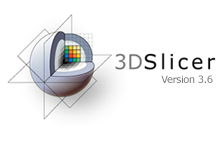 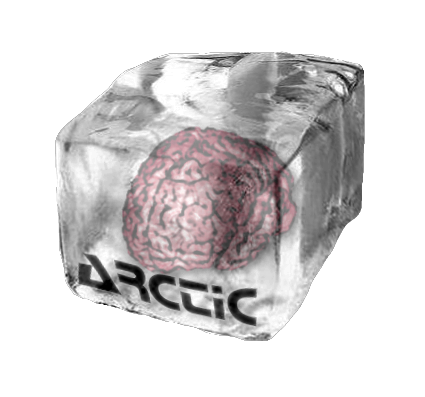 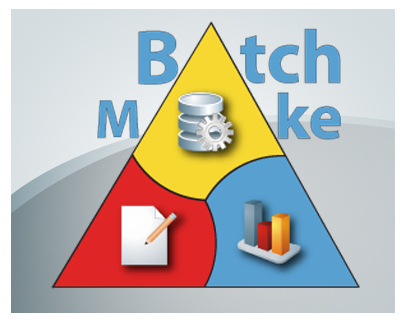 Discussion & Future Work
Cortical thickness 
Important for neuroimaging studies
Many tools, NAMIC cortical thickness
Next steps
Regional CT: First study papers in review on cortical thickness in Autism (DPB II)
Full Framework, testing, tutorials
Cortical thickness in rodents
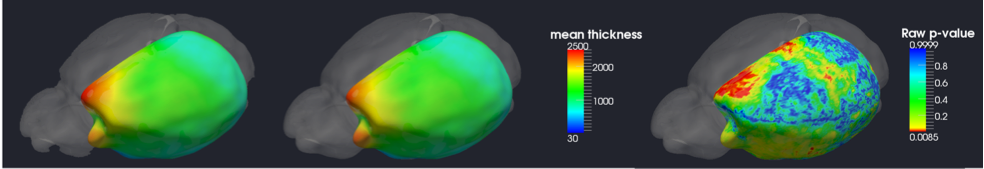 Cnt
FXS